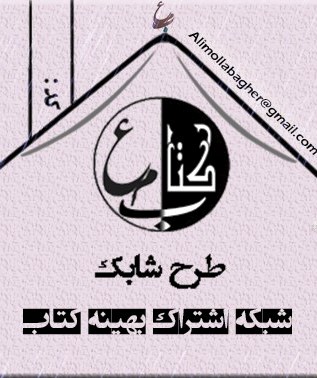 هو الخلّاق العلیم
قبل از هر چیز!
طرح شابک، طرحی است که توسط علی ملاباقر ارائه شده و از تاریخ 93/02/02 به اجرا درآمده است که در آن، کتاب های شخصی فرد امانت گرفته می شوند و پس از مطالعه ی کتاب، هر فرد از یافته های خود، محتوایی تولید می کند و به اشتراک می گذارد و سپس کتاب را در تاریخ مقرر به صاحب آن تحویل می دهد. در ضمن در گسترش این طرح سعی شده است که از تولید محتواهایی که از طرق دیگر نیز به دست آمده است، استفاده شود.
هدف اصلی از این طرح، به اشتراک گذاشتن یافته ها و در نتیجه افزایش سطح علمی افراد می باشد.
به اشتراک گذاری این فایل به معنی تأیید تمامی محتوای آن و رعایت دقیق اصول تهیه پاورپوینت نمی باشد.
منتظر انتقادات و پیشنهادات شما عزیزان هستیم.
Info@Mollabagher.com
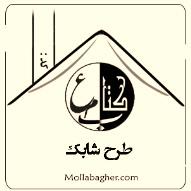 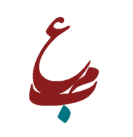 کارنامه شابکعنوان ارائه:پنج گام اساسی برای هدف گذاری مؤثر مدل 5گام (smart)نام تهیه کننده/تهیه کنندگان:اعظم والی پورمحتوای تولیدی:12 اسلاید درجه کیفی:B
پنج گام اساسی برای هدف گذاری مؤثر مدل ۵ گام (SMART )
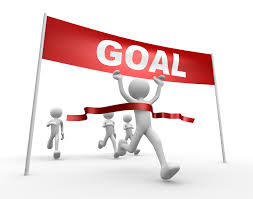 اعظم والی پور

درس: کاربرد فناوری اطلاعات در ارتباطات
استاد: آقای ملا باقر
مدل SMART شما را یاری می کند تا اهداف خود را به نحوی تعیین کنید که تردیدی در رسیدن به آنها نداشته باشید:
۱-اهداف خود را دقیق، روشن و شفاف بیان کنید Specific .
اگر قصد دارید اهداف ماه آینده، شش ماه آینده یا سال آینده خود را تعیین کنید، باید آنها را صریح و روشن مطرح کنید. کافی نیست که بگویید: “می خواهم در شش ماه آینده پیشرفت کنم.” این پیشرفت را در کدام زمینه میخواهید؟
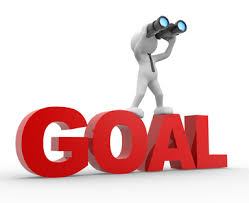 ۲-انگیزه هدفهایتان را مشخص کنید. Motivational
تنها اهدافی قابل دسترسی اند که انگیزه ای برای رسیدن به آنها وجود داشته باشد. انگیزه، نیروی محرکه لازم را برای رسیدن به این هدفها به وجود می آورد. بعضی اهداف مانند اهداف ورزشی در خود شور و هیجانی دارند.
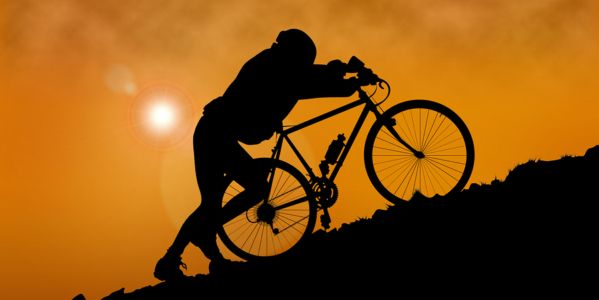 3-در انتخاب هدف واقع بین باشید. Attainable
اهدافی را برای خود در نظر بگیرید که دسترسی به آنها امکان پذیر باشد. 
بهترین الگو برای یک هدف واقع بینانه آن است که نه تنها سهل الوصول نباشد، بلکه نسبتا مشکل هم باشد، تا ضمن ایجاد کشش لازم از حدود توانایی شخص تجاوز نکند.
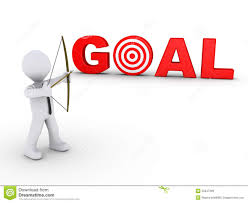 ۴- هدف های عمده و اساسی زندگی خود را تعیین کنید. Relevant
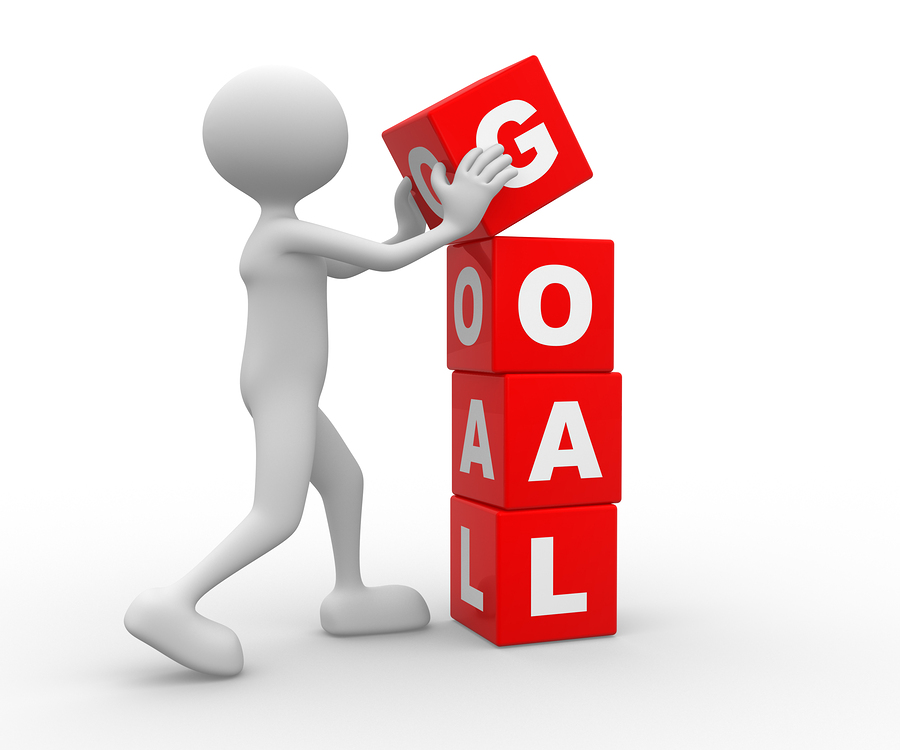 شما نباید برای هر مورد کوچک در زندگی هدفی تعیین کنید، بلکه باید افکار خود را برای رسیدن به چند هدف عمده متمرکز کنید. اگر شمار هدفهایتان زیاد است، باید مهمترین آنها را که تاثیر حیاتی بر وضعیت زندگی شما در این مقطع از زندگی دارند، برگزینید.
۵-هدفها باید قابل پیگیری باشند. Trackable
هدفهایی را برگزینید که بتوانید پیشرفت به سوی آنها را به طور دقیق و اصولی دنبال کنید. فراموش نکنید که سنجش دقیق میزان پیشرفت به سوی هدف صبحانه قهرمانان است.
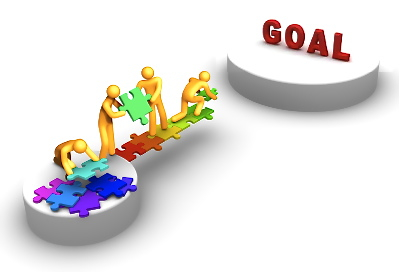 همت بلند دار که مردان روزگاراز همت بلند به جایی رسیده اند

با تشکر از توجه شما
منبع:
سیری در کمال فردی” نوشته “کنت بلانچارد” مترجمه “محمدرضا آل یاسین”